“zealous for good works” Titus 2:14
The Zeal of Jesus
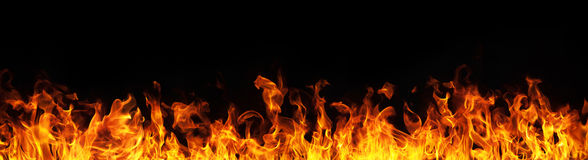 What is Zeal?
“great energy or enthusiasm in pursuit of a cause or objective” 

Translated from Greek word zelos.
“to be hot, or heat”
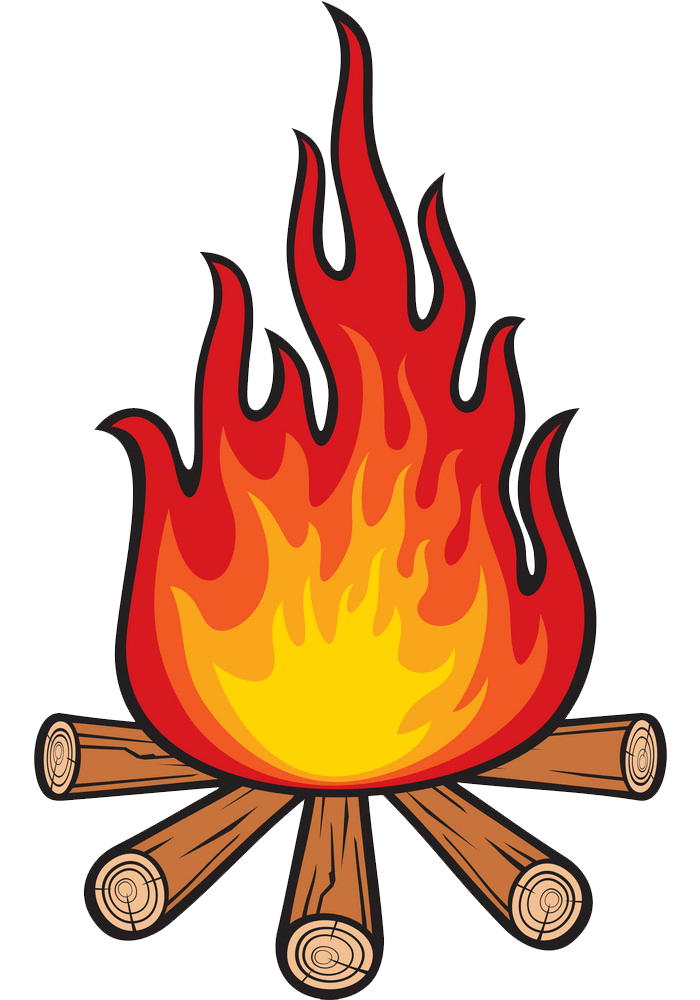 1. Zeal for His Father’s Honor
John 2:13-17

They were doing business in a place that honored God’s presence and was to be used as a place for spiritual service, prayer, and worship. 
They had turned His Father’s temple into a stockyard and a bank.
1. Zeal for His Father’s Honor
John 2:13-17

They were doing business in a place that honored God’s presence and was to be used as a place for spiritual service, prayer, and worship. 
They had turned His Father’s temple into a stockyard and a bank.
How do you and I react when people are running down God, making fun of God, or using His name in vain?
2. Zeal for His Father’s Work
Began at an early age (Luke 2:49). 
Seen at the start of His ministry (Mark 1:35-39). 
Seen in statements He made about His work.
2. Zeal for His Father’s Work
“Jesus said to them, ‘My food is to do the will of Him who sent Me, and to finish His work.’”

John 4:34
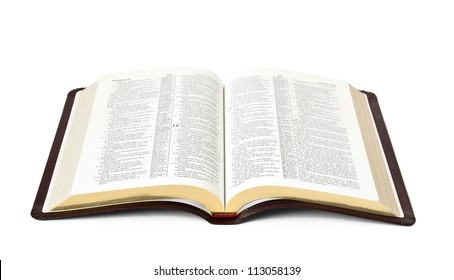 2. Zeal for His Father’s Work
“For I have come down from heaven, not to do My own will, but the will of Him who sent Me.”

John 6:38
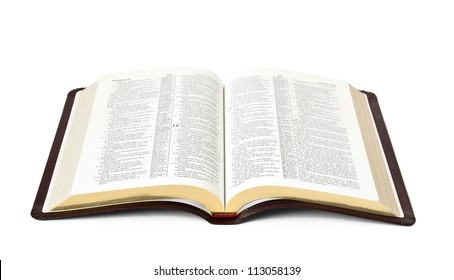 2. Zeal for His Father’s Work
“And He who sent Me is with Me. The Father has not left Me alone, for I always do those things that please Him.”

John 8:29
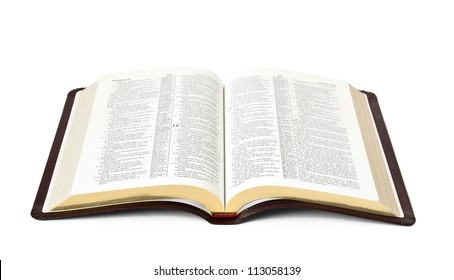 2. Zeal for His Father’s Work
“I must work the works of Him who sent Me while it is day; the night is coming when no one can work.”

John 9:4
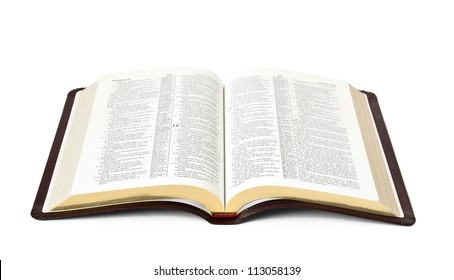 2. Zeal for His Father’s Work
“I have glorified You on the earth. I have finished the work which You have given Me to do.”

John 17:4
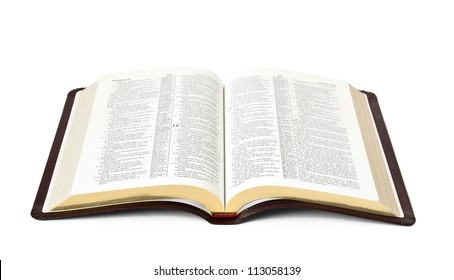 The Zeal of Jesus
His Love for the Father
His Love for the Father’s Work
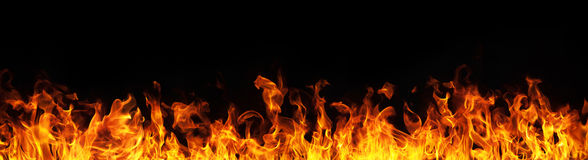